Wood IdentificationHardwoods
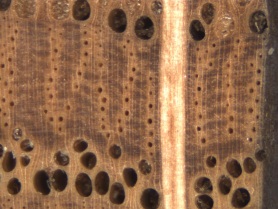 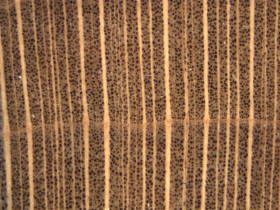 Red oak
Sycamore
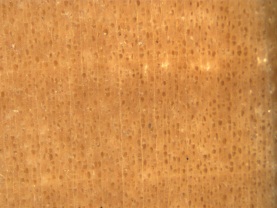 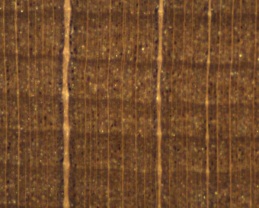 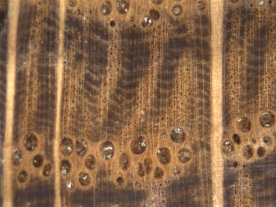 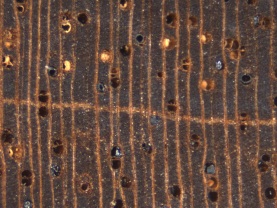 Aspen
Beech
White oak
Genuine mahogany
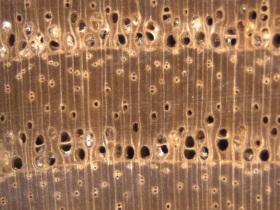 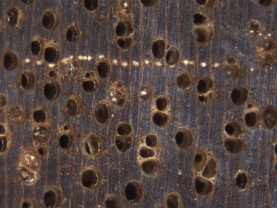 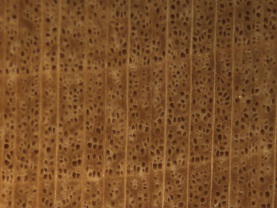 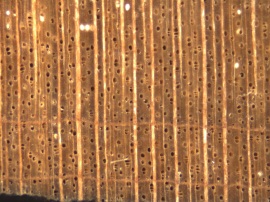 Ash
Maple
Basswood
Red lauan
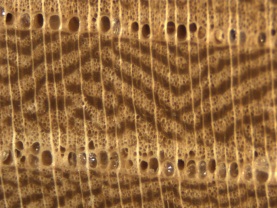 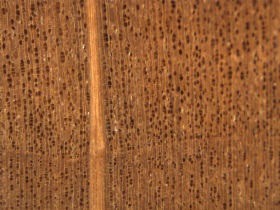 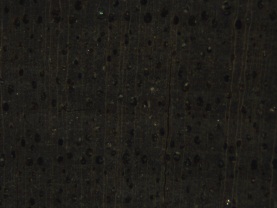 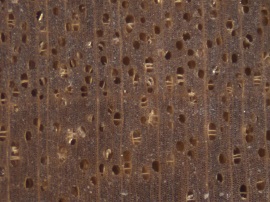 Elm
Red alder
Black walnut
Birch
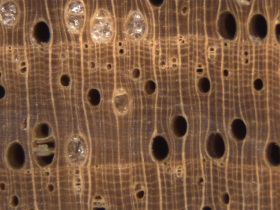 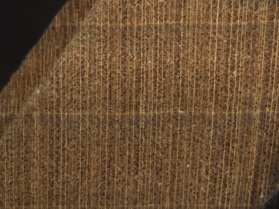 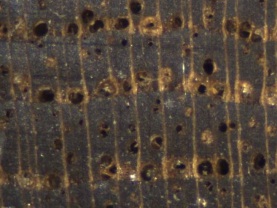 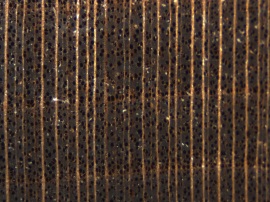 Hickory
Yellow poplar
Teak
Black cherry